La spécialité HLP:Humanités, 	Littérature, 					Philosophie.
Pour être vraiment Humain
			…Libre
			       …Parfait !
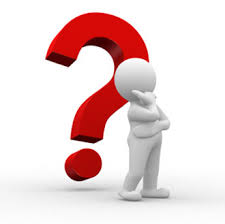 Comment convaincre ?
Puis-je apprendre à bien parler en public ?
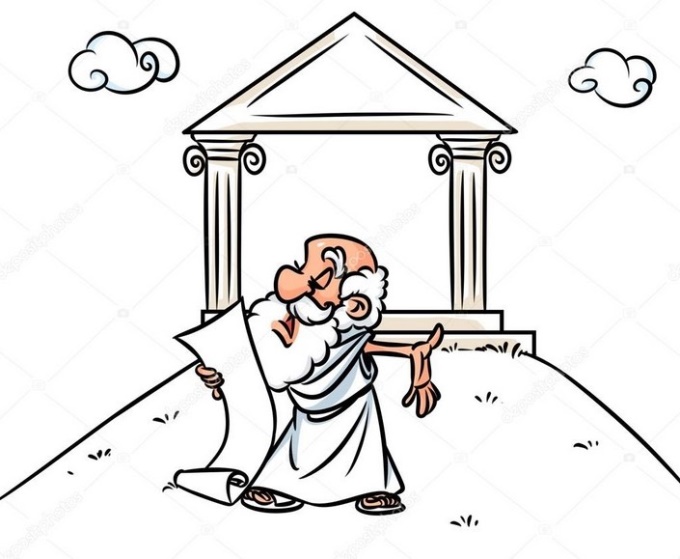 Comment démasquer les manipulations du discours ?
Avec la spé HLP…
Devenez un véritable orateur !
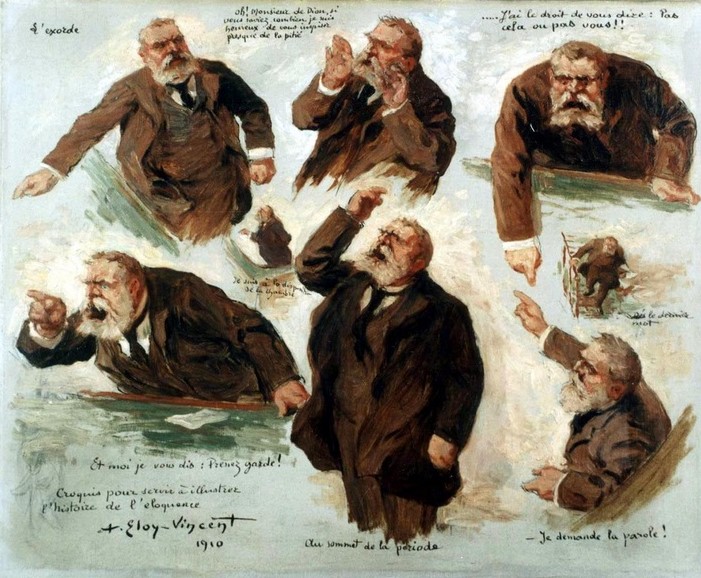 L’art de la parole n’aura plus de secrets pour vous !
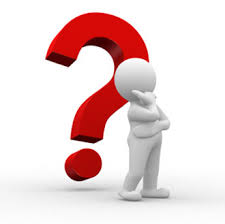 Quelle est la différence entre l’homme et l’animal ?
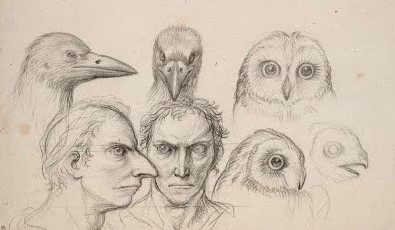 La diversité des cultures oppose-t-elle les hommes ?
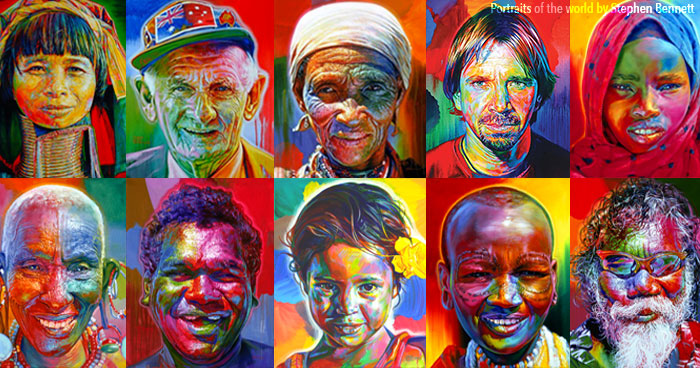 Vous être intrigué par le monde animal ?
Vous aimez voyager ?
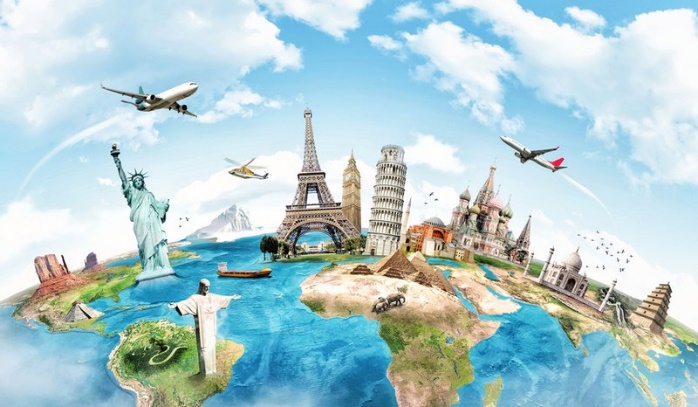 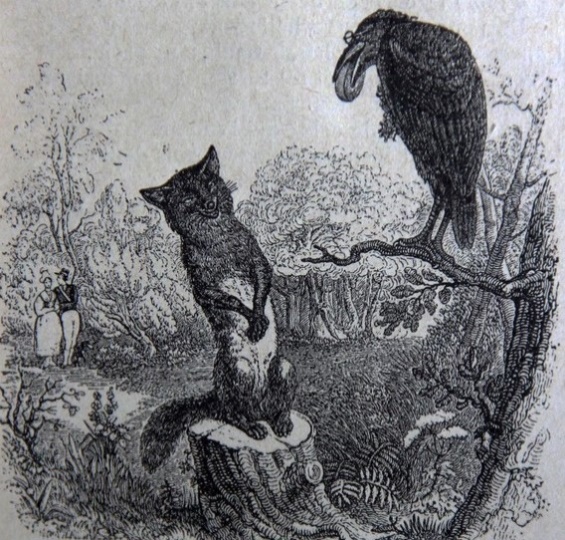 Avec la spé HLP…
explorez la richesse de la culture humaine, 
		à travers les textes et les œuvres d’art !
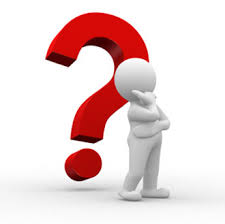 Qui suis-je ?
Suis-je vraiment libre d’être ce que je suis ?
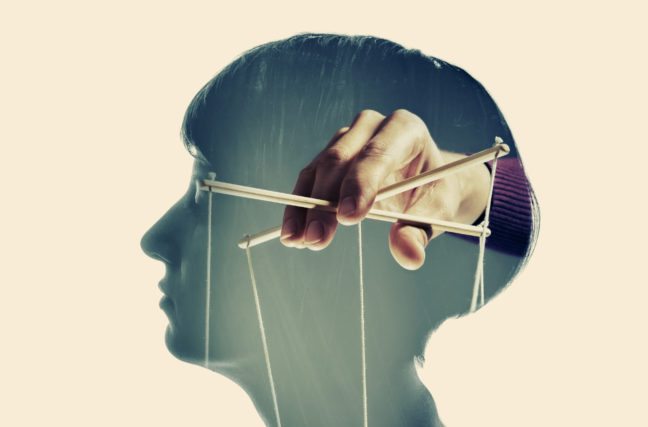 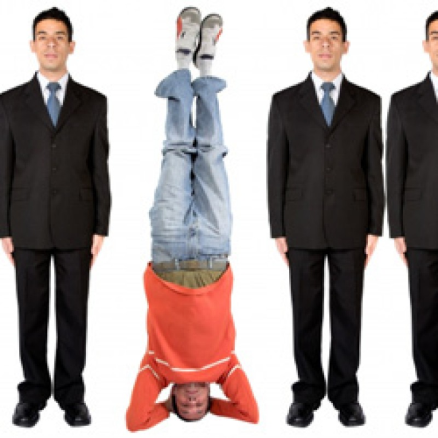 Faut-il se démarquer 
	pour être soi-même ?
Vous êtes intéressé par la psychologie ?
Vous aimez lire, aller au cinéma 
	et explorer la complexité des sentiments ?
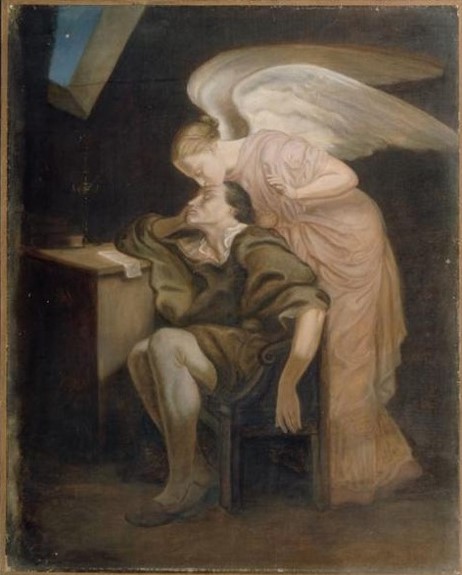 Les grands auteurs se sont posé les mêmes questions que nous…
et nous livrent leur réflexion dans les romans, les poèmes, les films…
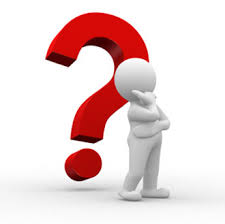 Peut-on espérer un monde meilleur ?
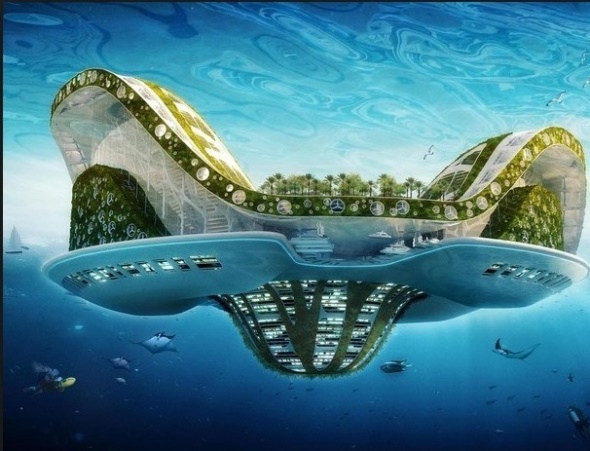 Plus de technique mais plus de violence…
l’humanité a-t-elle vraiment progressé ?
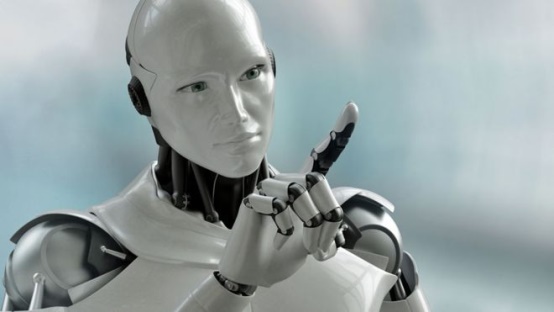 Transhumanisme, robots, intelligence artificielle…
l’homme sera-t-il un jour tout-puissant ?
Vous lisez de la SF et l’avenir de la technique vous inquiète ?
Vous êtes écœuré par la pollution et la violence humaine ?
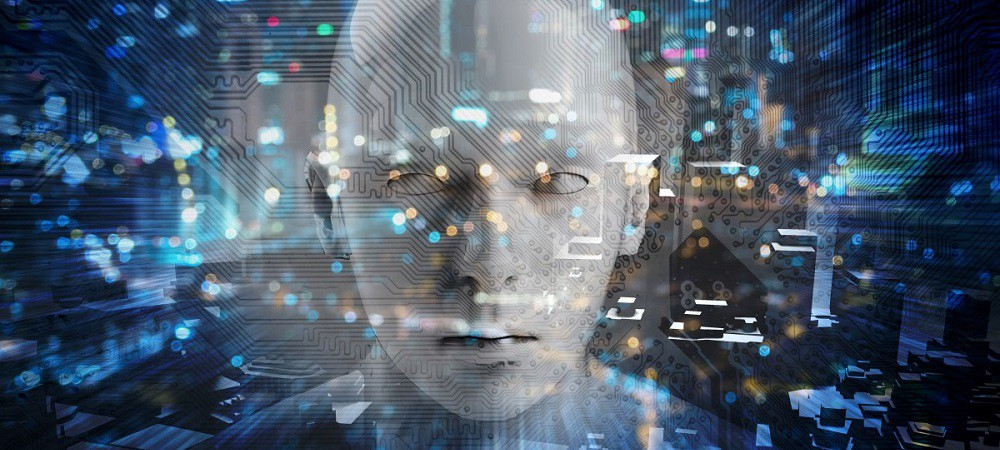 Nous y réfléchirons ensemble !
Avec la spé HLP…